Dotazník 
fungování a struktura 
Českého olympijského výboru
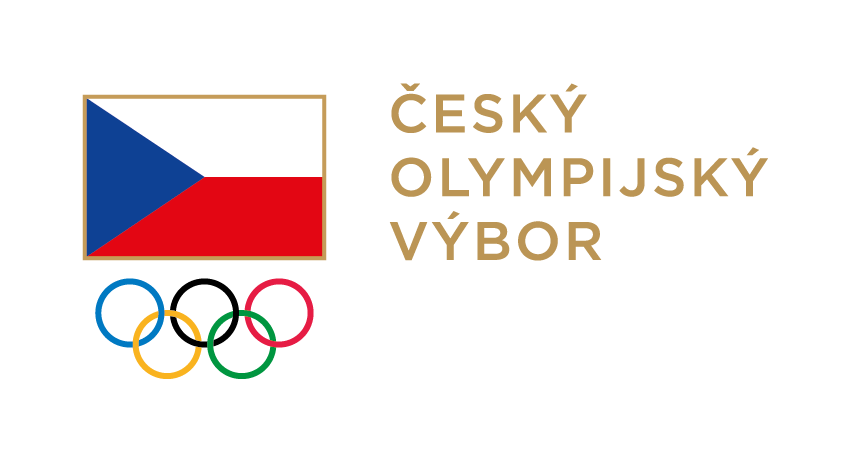 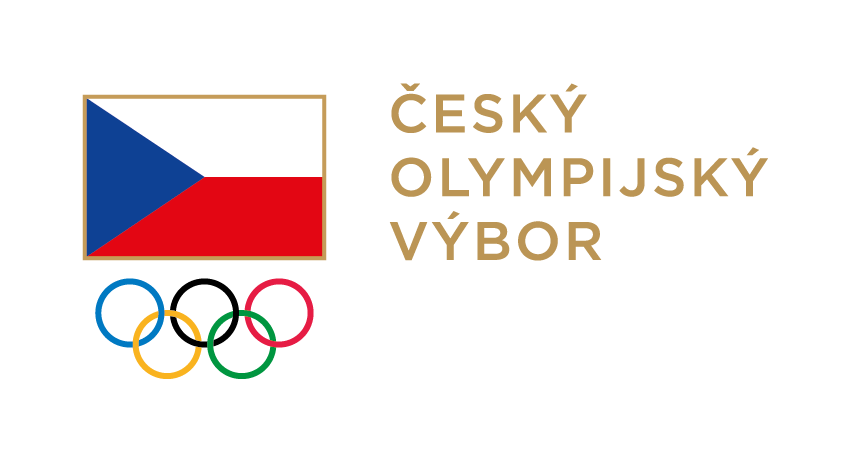 Dotazník:

Jak jsou důležité jednotlivé části pro činnost ČOV?
Jak jste informováni o roli a přínosu jednotlivých částí ČOV?
Jakou pozici v Plénu dle Vás mají jednotlivé části ČOV?
Jaký je Váš názor na strukturu a složení VV?
Jaké části ČOV by dle Vás měly být zastoupeny ve VV?




- Zpětnou vazbu máme od více než 70% členů pléna
9
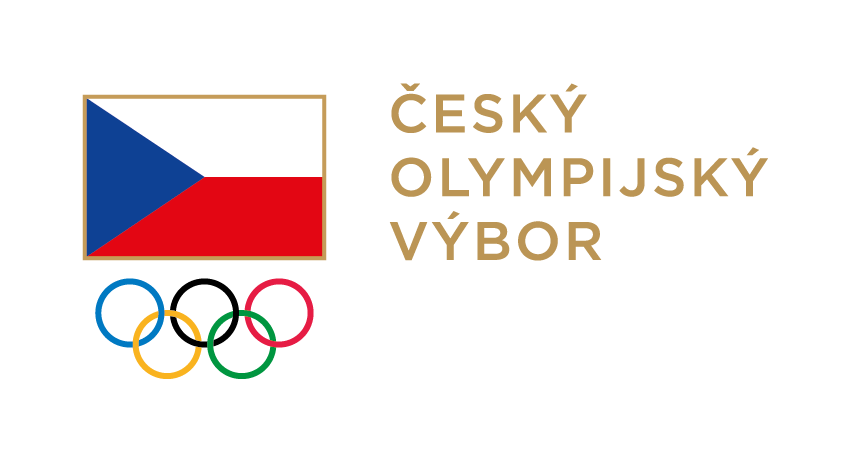 Jak jsou důležité jednotlivé části pro činnost ČOV?

Olympijské svazy 
Neolympijské svazy uznané MOV
Další sportovní organizace (Sokol, ČUS, Ministerstva atd..) 
Česká olympijská akademie
Český klub fair play
Český klub olympioniků
Česká trenérská akademie
Český klub paralympioniků

Dle členů pléna jsou všechny části ČOV důležité pro jeho fungování.
Za nedůležité byly jednotlivé části označeny jen maximálně 1-4 členy pléna 
Jedinou částí, kde více respondentů označilo za nedůležité pro fungování ČOV jsou další sportovní organizace (Sokol, ČUS, Ministerstva atd..) (33%)
9
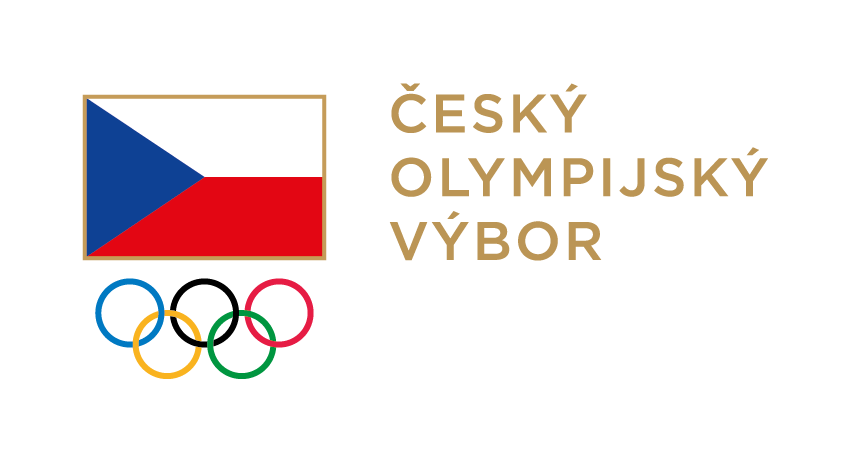 Jak jste informováni o roli a přínosu jednotlivých částí ČOV?

Máme prostor pro zvýšení informovanosti
Že jsou méně informováni uvedlo u:
Neolympijské svazy uznané MOV 	28%
Další sportovní organizace 	35%
Česká olympijská akademie	21%
Český klub fair play		28%
Český klub olympioniků		21%	
Česká trenérská akademie	21%
Český klub paralympioniků	30%
9
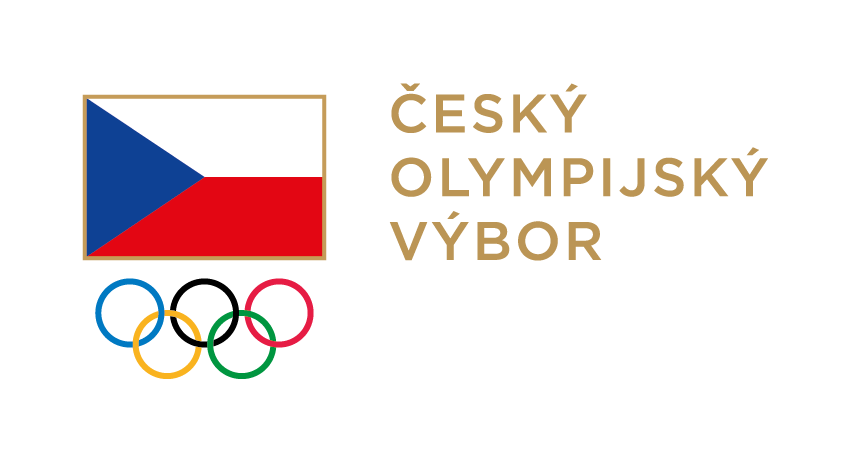 Jakou pozici v Plénu dle Vás mají jednotlivé části ČOV?

Naprostá většina členů pléna uvedla, že všechny části ČOV mají v Plénu adekvátní pozici

Pouze 9 respondentů uvedlo, že olympijské svazy mají příliš malou pozici
15 členů uvedlo, že další sportovní organizace mají příliš velkou pozici v plénu 
   - nyní jsou v Plénu pouze 4 zástupci 


Jaký je Váš názor na strukturu a složení VV?

Členové pléna mají názor, že struktura a složení VV je vyhovující
Za zcela nevyhovující ji označil pouze 1 člen, 8 za spíše nevyhovující
9
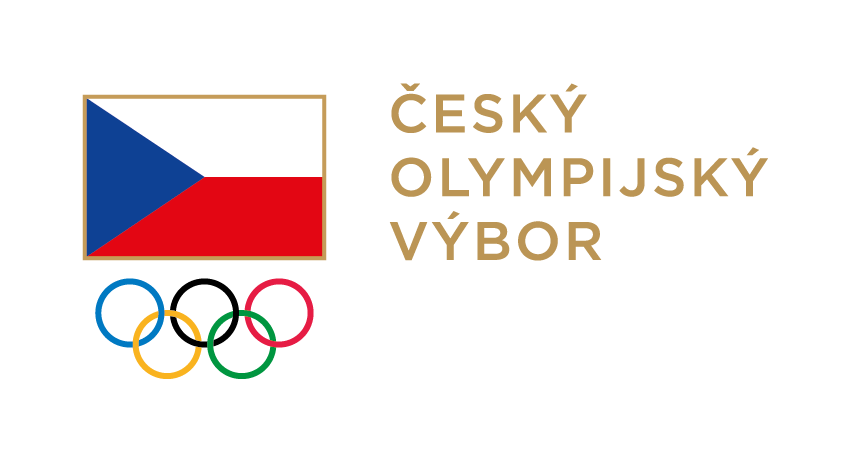 Jaké části ČOV by dle Vás měly být zastoupeny ve VV?

Většina pléna je přesvědčena, že ve VV by měly být zastoupeny všechny části ČOV

Části u kterých je větší počet členů pléna názoru, že nemusí být zastoupena ve VV jsou: 

Další sportovní organizace  (Sokol, ČUS, Ministerstva atd..) 	45%
Česká olympijská akademie				19%
Český klub fair play					17%
Česká trenérská akademie				21%
9